מקונספט לעיצובFROM CONCEPT TO DESIGN
ירון ינאי – CREATIVE DIRECTOR, INTEL
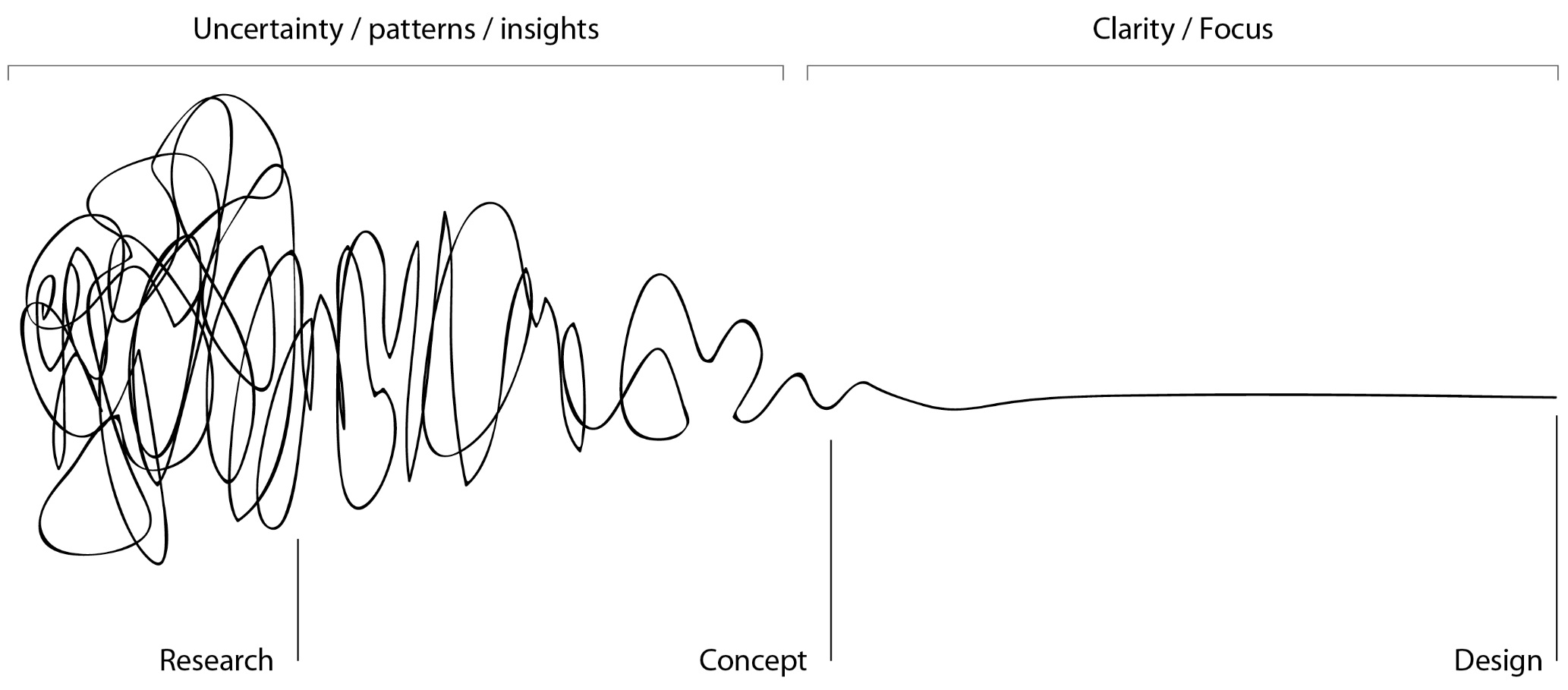 פרק ראשון: אפיון
מסמך אפיון ←  WIREFRAME ←  עיצוב
← פיתוח
עבודת צוות
הגדרת המוצר // פיץ' מעלית VALUE PROPOSITION
איך?
מה המטרה / חוויה?
למי?
למי הוא מיועד?
איפה?
באיזה מצב ישתמשו בו?
מה זה?
מה המוצר?
למה?
מהי ההזדמנות העסקית?
"מכיוון ש ____________ אנחנו יוצרים ____________ ש ____________ כאשר / ב ____________ בצורה ____________"
הגדרת המוצר // פיץ' מעלית VALUE PROPOSITION
איך?
מה המטרה / חוויה?
למי?
למי הוא מיועד?
איפה?
באיזה מצב ישתמשו בו?
מה זה?
מה המוצר?
למה?
מהי ההזדמנות העסקית?
"מכיוון ש ____________ אנחנו יוצרים ____________ ש ____________ כאשר / ב ____________ בצורה ____________"
"מכיוון שיש בארץ המון אבק באוויר, אנחנו יוצרים אפליקציית מובייל עבור חולי אסטמה שמחוברת לשירות המטאורולוגי, עוקבת אחרי חלקיקי האבק באוויר בזמן אמת ומתריעה על עלייה בזיהום האוויר"
סטוריבורדSTORYBOARD
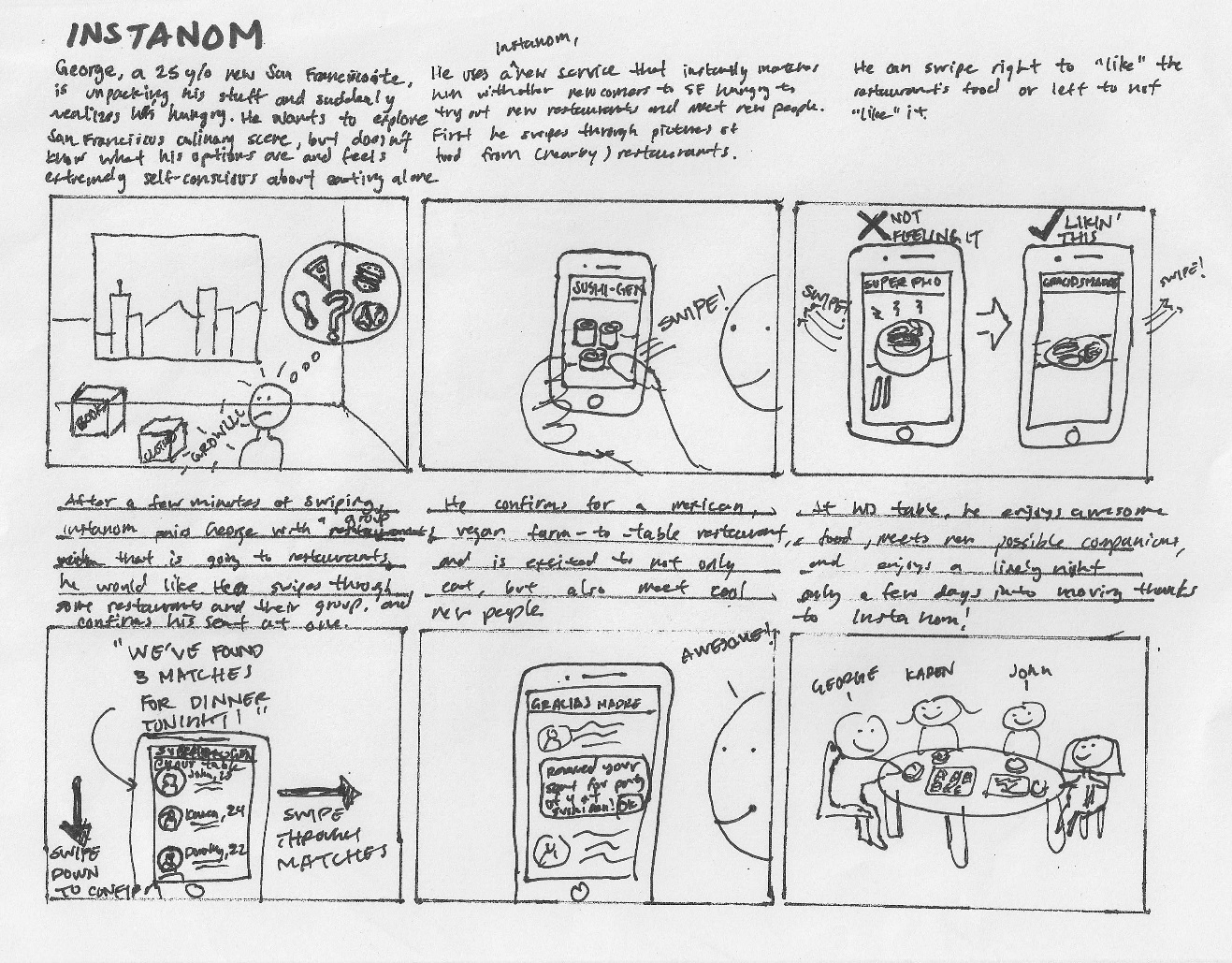 רשימת מכולת – מאפיינים // צרכים
"אסתמה-אאוט" : רשימת מאפיינים

עדכון פרטים בזמן אמת
בדיקת תחזית ממספר מקורות כולל השירות המטאורולוגי
התראות קוליות + רטט
תצוגה גרפית יפה של מפת האבק
יכולת לשתף התראות עם משתמשים אחרים
חיבור לדף הפייסבוק של המשתמש
...
מסמך אפיון
הדגמה
פרק שני: WIREFRAME
UX

K.I.S.S
WIREFRAME
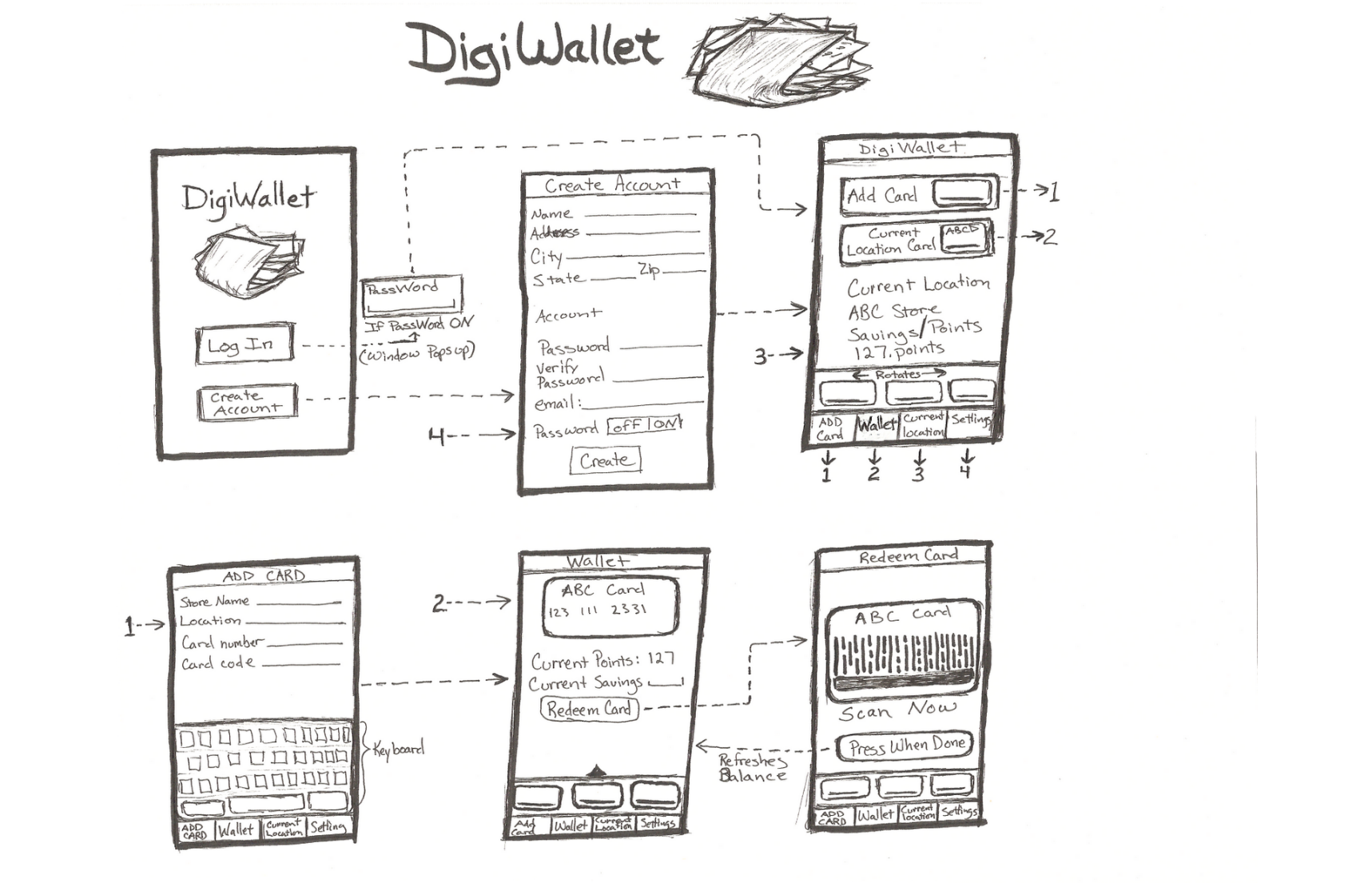 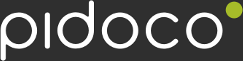 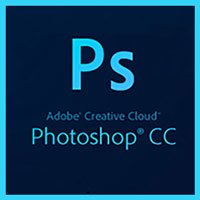 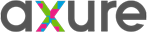 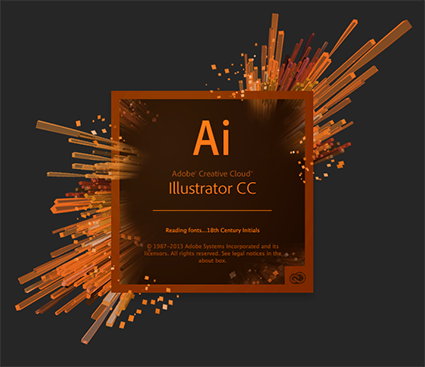 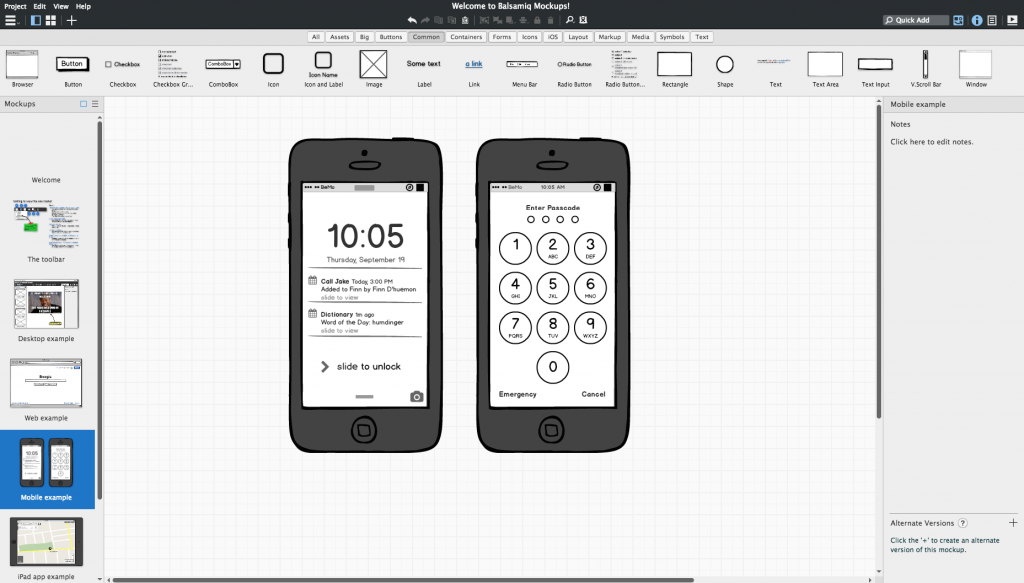 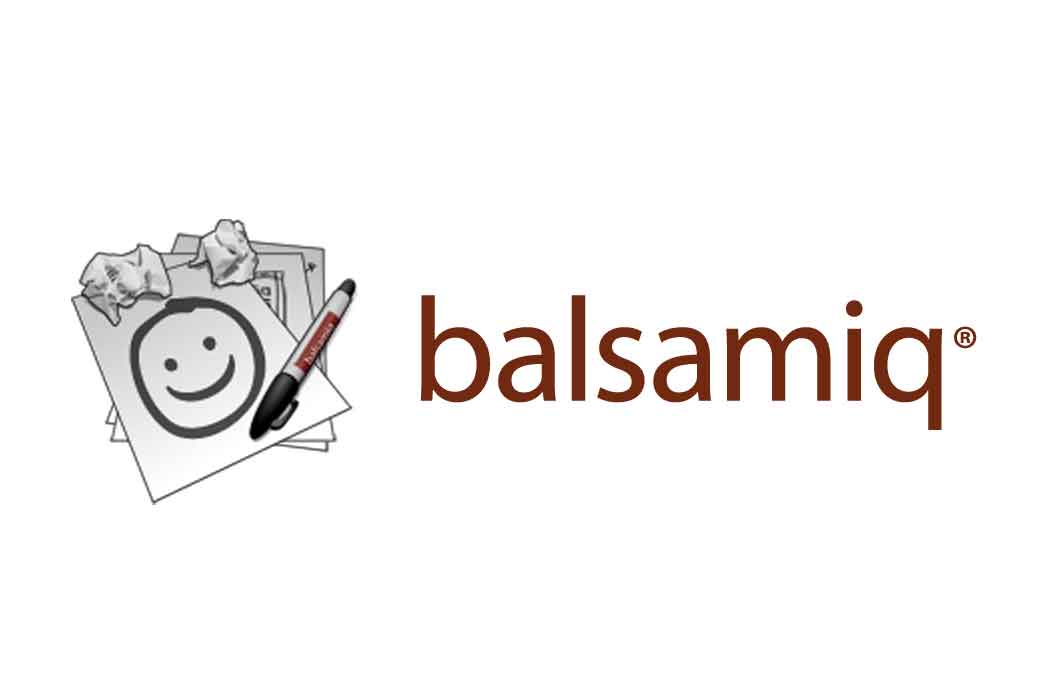 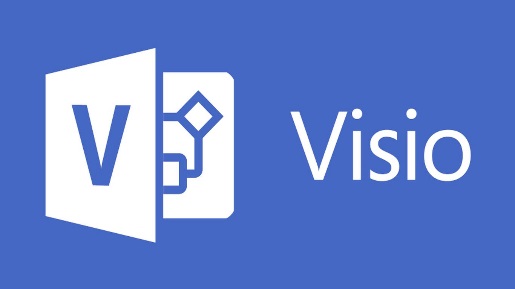 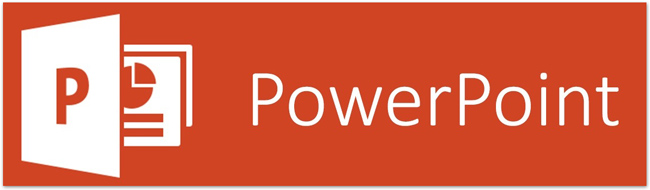 WIREFRAME
הדגמה
DESIGN PATTERNS
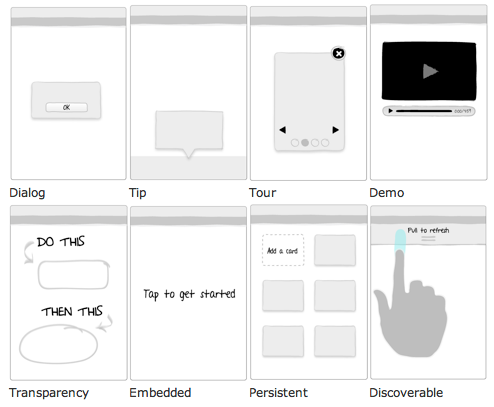 USER TESTING and ITERATION
הדגמה
פרק שלישי: עיצוב